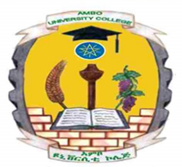 CHAPTER FIVE
RUNOFF

By Mesfin M. (B.Sc. in WRIE, M.Sc. in WRE)
INTRODUCTION
INTRODUCTION
Components of runoff
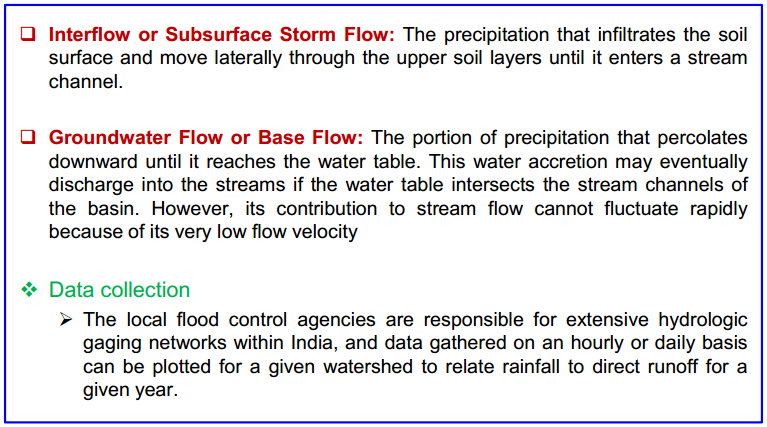 Data collection 
The local flood control agencies are responsible for extensive hydrologic gaging networks with in Ethiopia, and data gathered on daily basis can be plotted for a given watershed to relate rainfall to direct runoff for a given year.
Hydrograph
Hydrograph
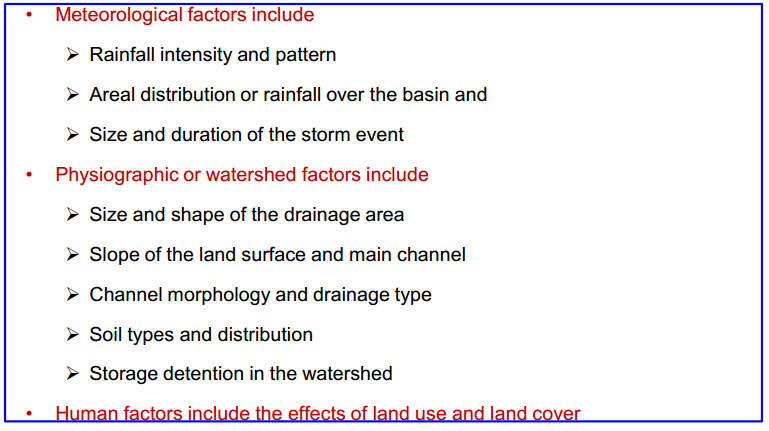 Hydrograph
Hydrograph
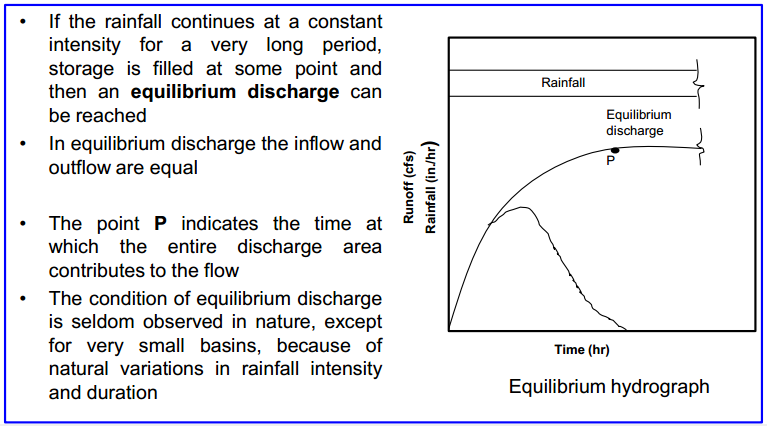 Baseflow Separation Methods
Baseflow Separation Methods
Rainfall excess
Example Problem-1
Example Problem-2